UNIVERSITY OF KENTUCKY2024-26 Capital projects request
Angie Martin, VICE PRESIDENT FOR FINANCIAL PLANNING AND CHIEF BUDGET OFFICERMary Vosevich, Vice President for Facilities Management and Chief Facilities Officer
INTERIM JOINT COMMITTEE ON APPROPRIATIONS AND REVENUE | NOV 2, 2023
1
university of Kentucky 2024-26 CAPITAL PROJECT priorities
1
Asset Preservation 2024-26
Construct Agricultural Research Facility 1
Construct Research Facility
3
Construct/Improve Medical/Administrative Facility 3
2
4
2
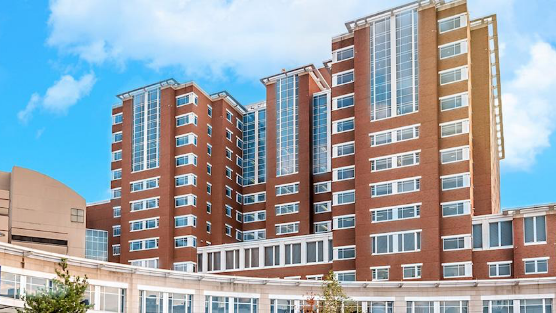 PRIORITY
1
Scope:  Agency Bonds		$800 million  Restricted Funds	$1.2 billion   Total                                 $2.0 billion
Expansion of Albert B. Chandler Hospital to provide 700 +/- beds as well as needed clinical support spaces 
With construction of a new bed tower, space will be available for comprehensive services for pediatric behavioral health initiatives
Reauthorization requested - design team selections are currently underway
Completion scheduled for 2029
Construct/Improve Medical/Administrative Facility 3
2024-26 capital project priorities
3
PRIORITY
2
Scope:  State Bonds		$168.7 million
Share of CPE requested $700 million Asset Preservation Pool
Building Systems improvements ― mechanical, electrical, plumbing, building envelope, life safety 
Utility Infrastructure Systems improvements ― steam, chilled water, electrical 
Major renovations to multiple buildings being considered
Asset Preservation 2024-26
2024-26 capital project priorities
4
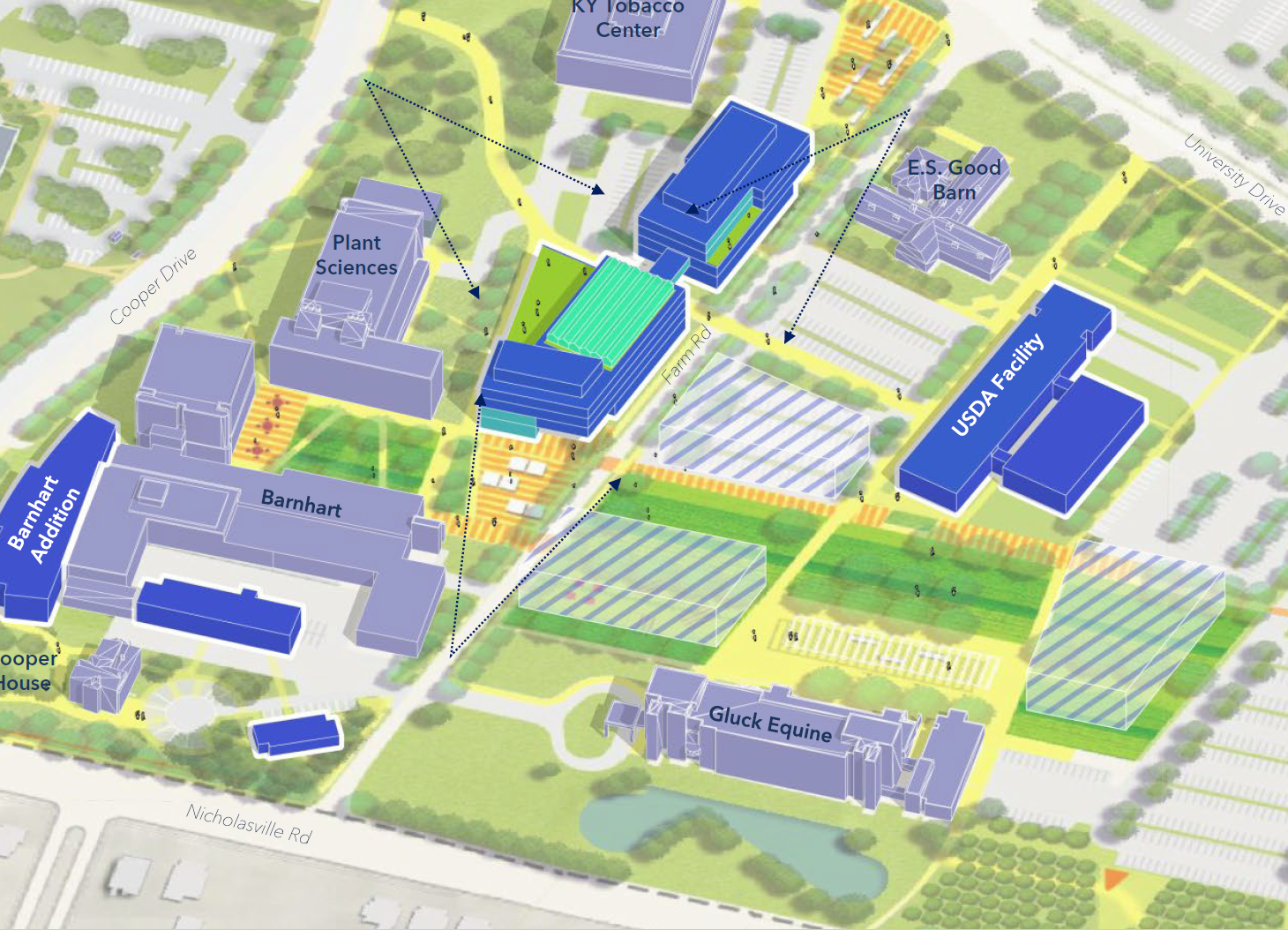 PRIORITY
3
Construct Agricultural Research Facility 1
2024-26 capital project priorities
Scope:  State Bonds                 $200 million  Restricted Funds             50 million    Total                           $250 million
New facility to replace aging lab research and classroom facilities for the Martin-Gatton College of Agriculture, Food and Environment 
Reauthorization requested - design team selections are currently underway
Completion scheduled for 2026
5
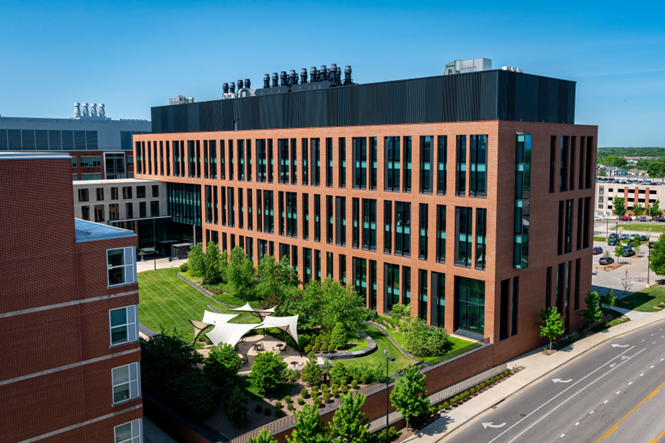 PRIORITY
4
Research Facility
2024-26 capital project priorities
Scope:  State Bonds                 $350 million  Agency Bonds               100 million    Total                           $450 million
300,000 +/- square feet building to expand research capabilities that advance the priorities and needs of the Commonwealth
Completion scheduled for 2026
6
Questions?
7